Advanced Technological Education (ATE)National Science Foundation
Biotechnology program
Current Biotechnology Grant Funded Programs
ABE and Articulation Data
*Teachers of schools with an articulation agreement must be ABE-trained
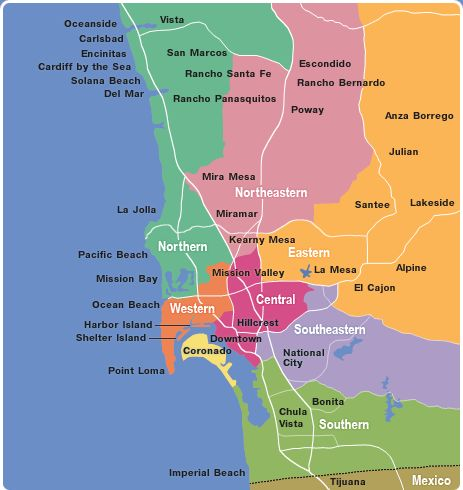 Articulating High Schools
Mira Mesa High School
University City High School
Canyon Hills High School
Kearny High School
Clairemont High School
San Diego High School
Crawford High School
La Jolla High School
Point Loma High School
Rancho Bernardo High School
Westview High School
Castle Park High School  
Sweetwater High School 
Eastlake High School 
Helix High School
Sage Creek High School
Mission Vista High School
Torah High Schools of San Diego
School for Entrepreneurship & Tech
Del Lago Academy
Map of Articulating Schools
ATE Project Plan
Outcome: To create a direct pathway of students from high school to certification to employment.

Plans to address labor demand include:
Recruitment of first-generation and/or Hispanic high school students, who have passed the BIOL 131 Credit by Exam, into a college bridge program
Provide work-based learning experiences that promote acquisition of hands-on lab skills in the Applied Biotech courses and the Supply Chain Experience
Offer student pathways to earning college Biotechnology Certificate of Achievement Awards and/or the nationally recognized Biotechnician Assistant Certification (BACE).